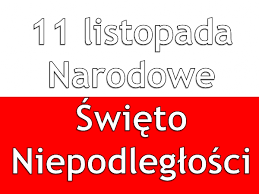 1772   rok
PIERWSZY ROZBIÓR POLSKI
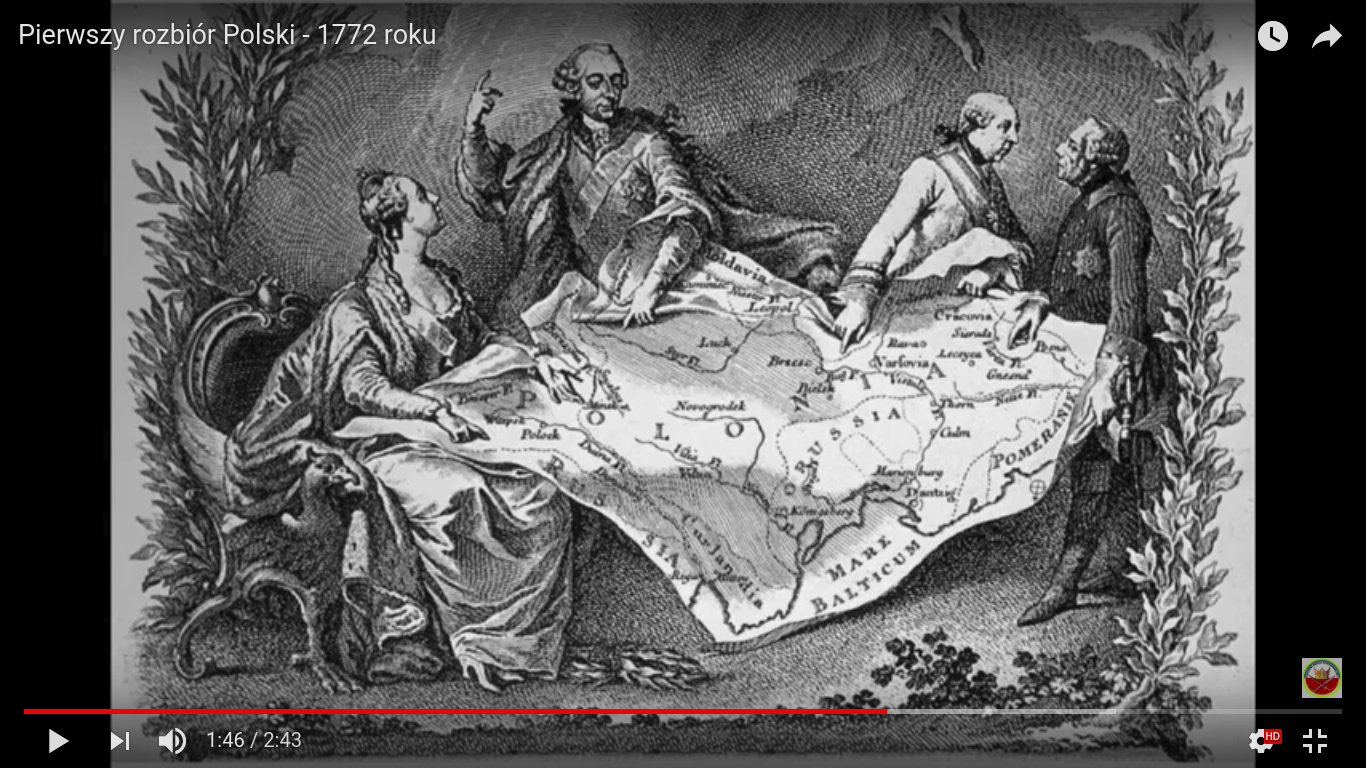 PODZIAŁ POLSKI
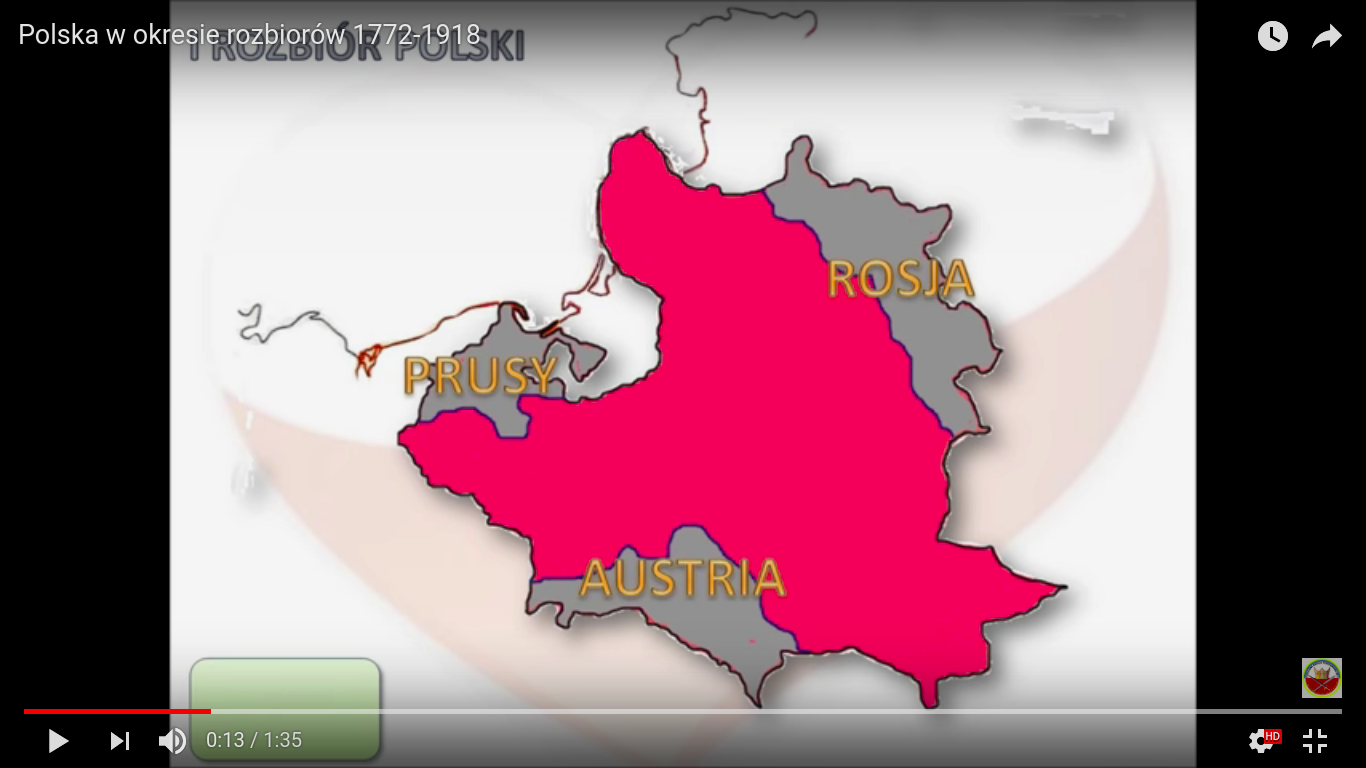 1772
PIERWSZY ROZBIÓR
1793   rok
DRUGI 
ROZBIÓR POLSKI
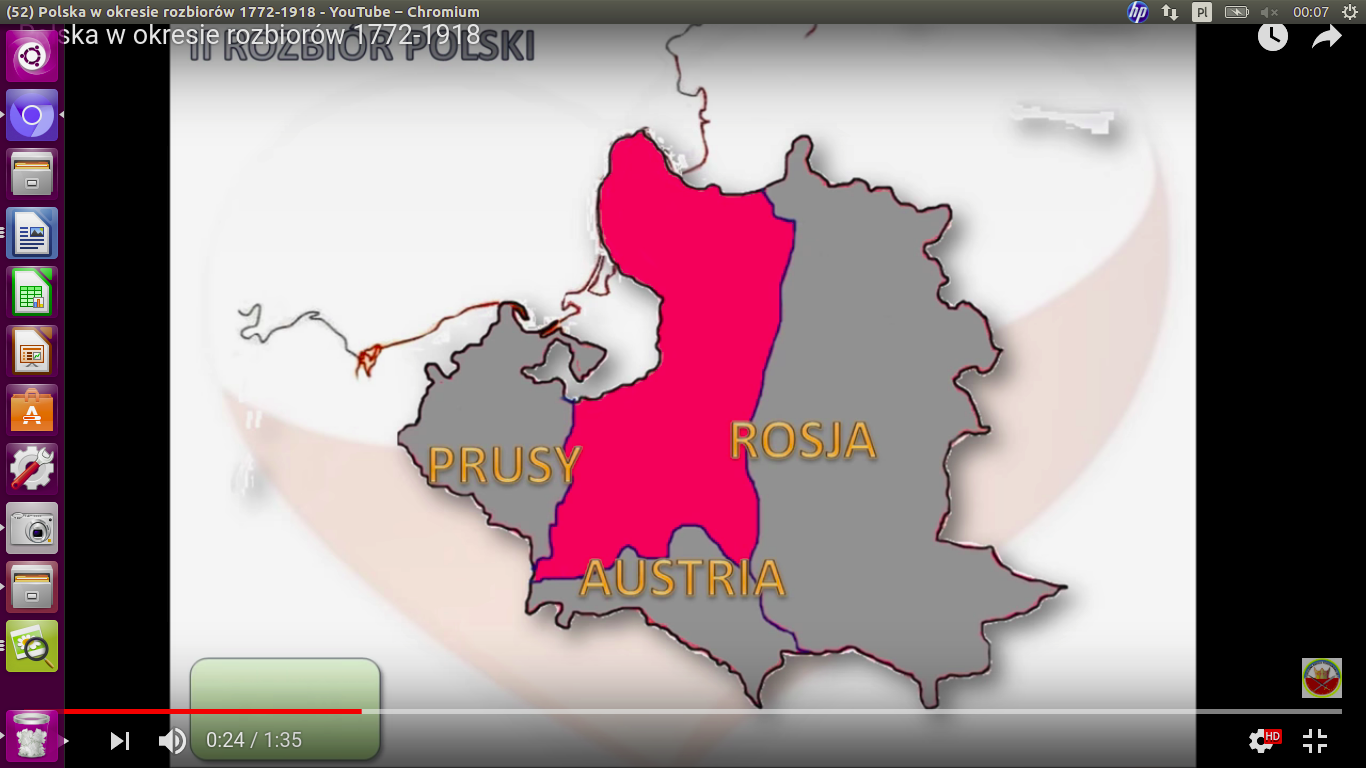 1793
DRUGI  ROZBIÓR
1795  rok

TRZECI ROZBIÓR POLSKI
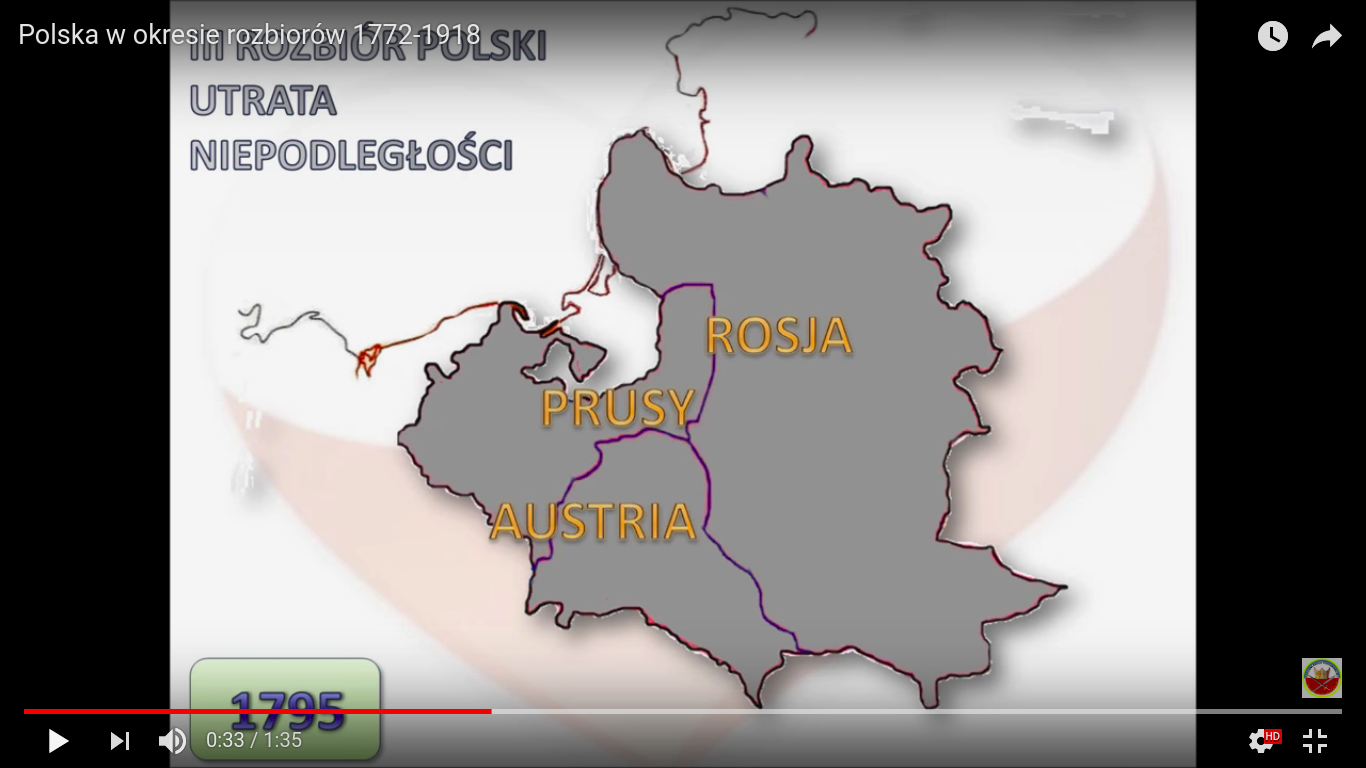 1795
TRZECI ROZBIÓR
POLSKA   PRZESTAŁA   ISTNIEĆ
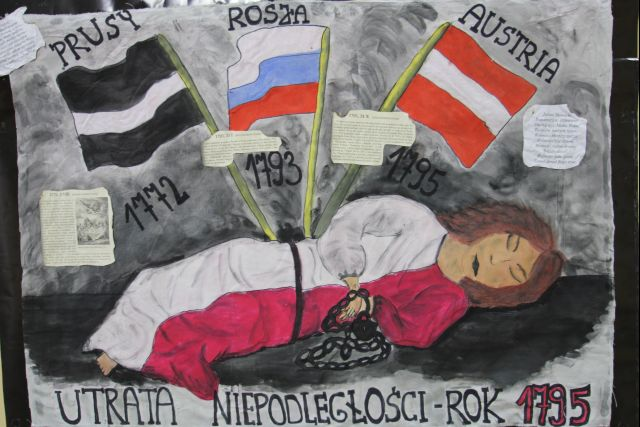 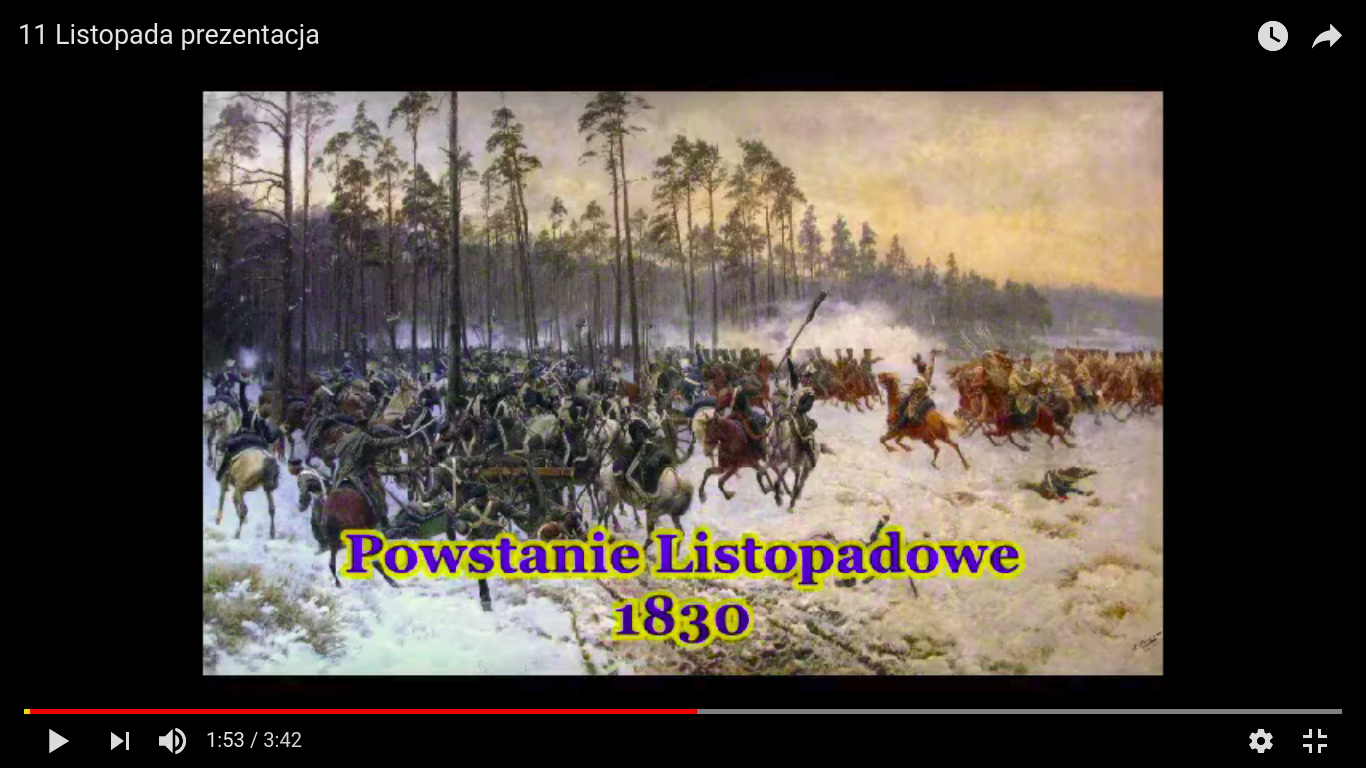 POWSTANIE  STYCZNIOWE
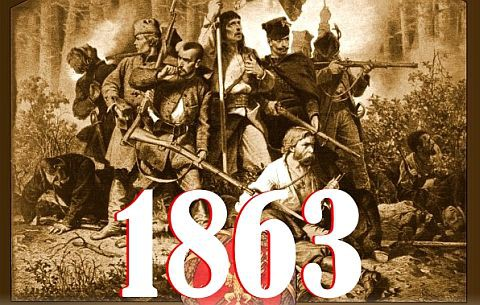 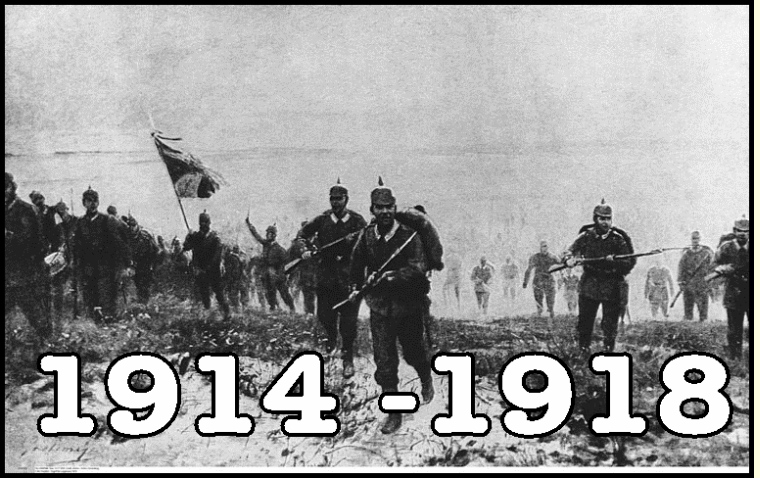 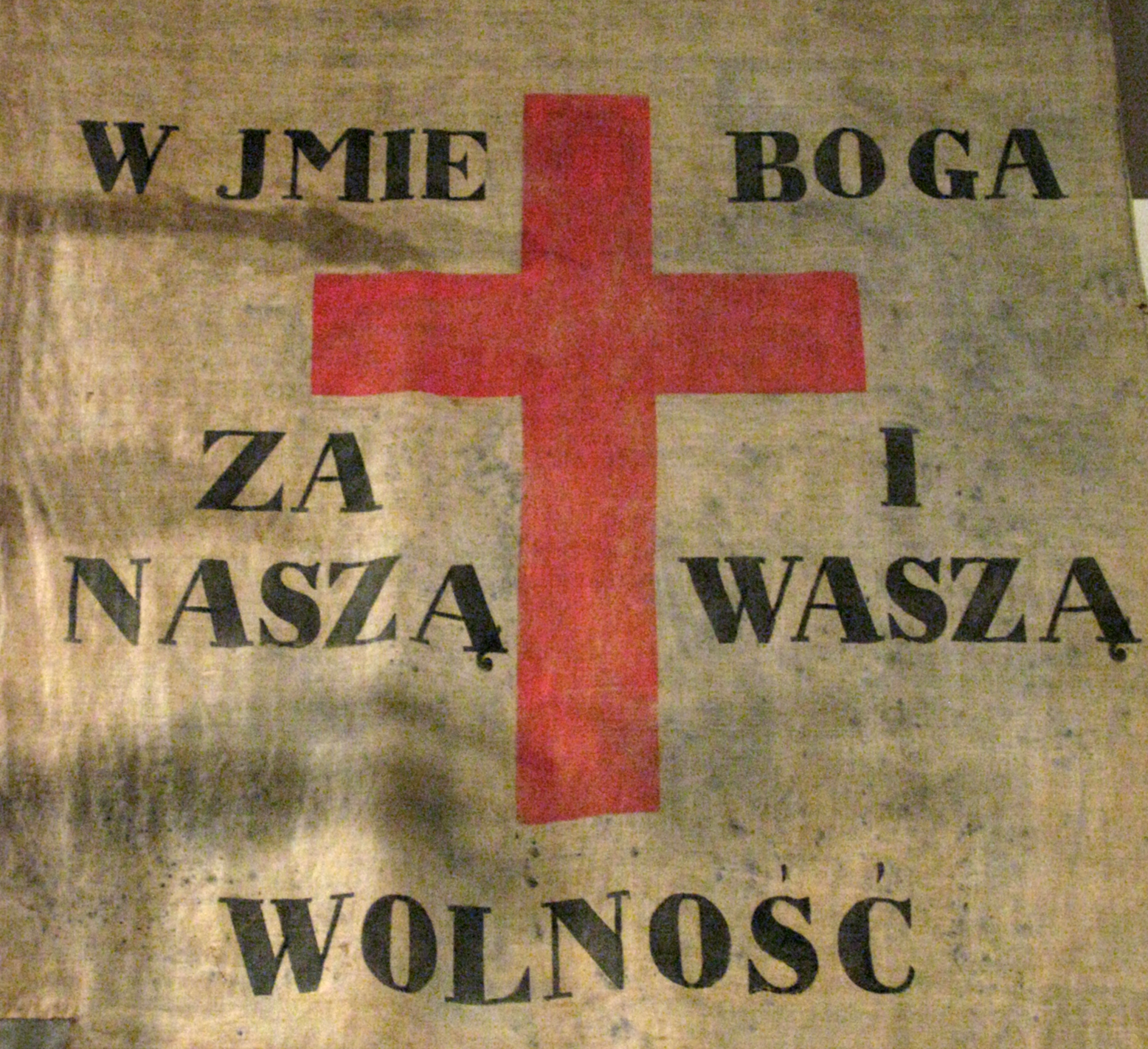 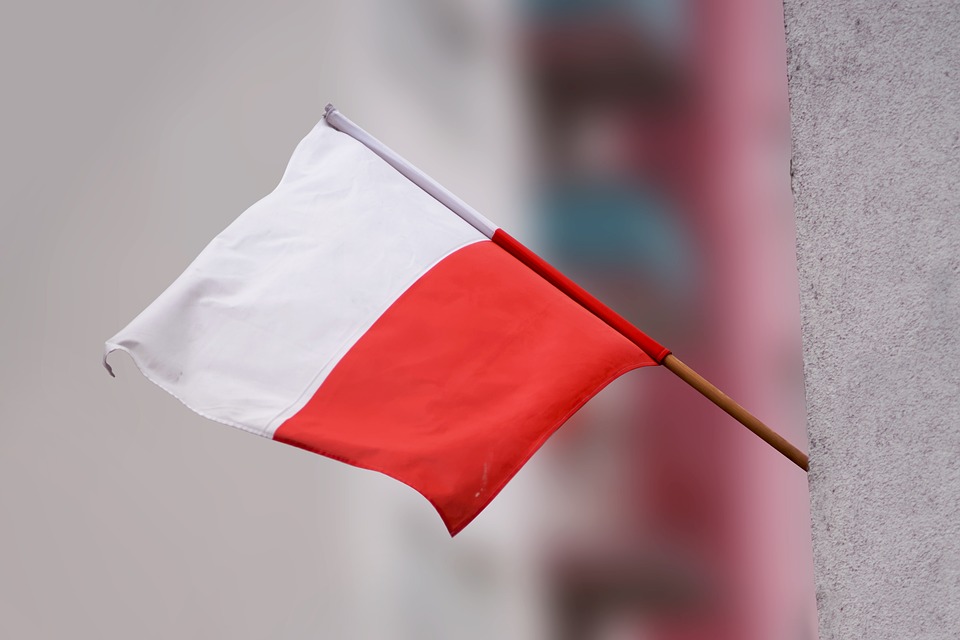 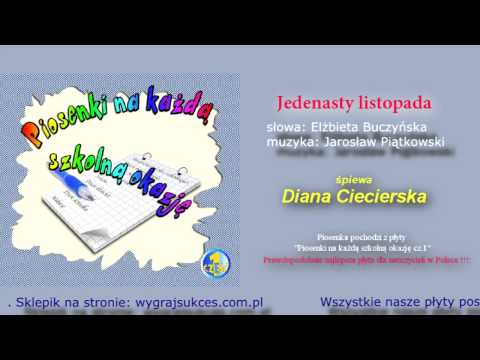 GENERAŁ    JÓZEF     PIŁSUDSKI
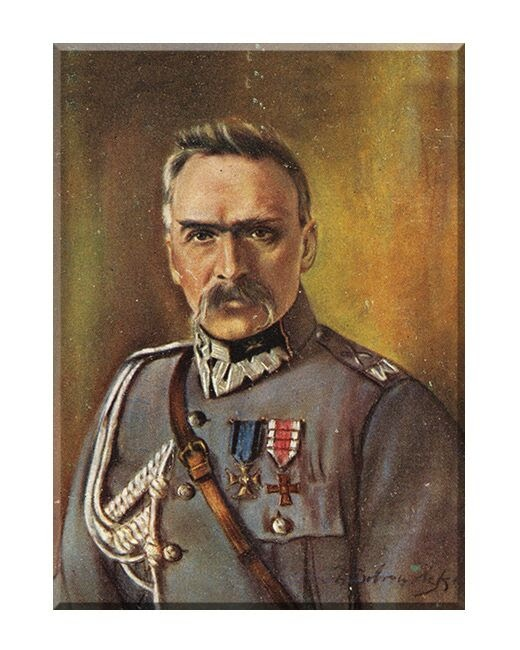 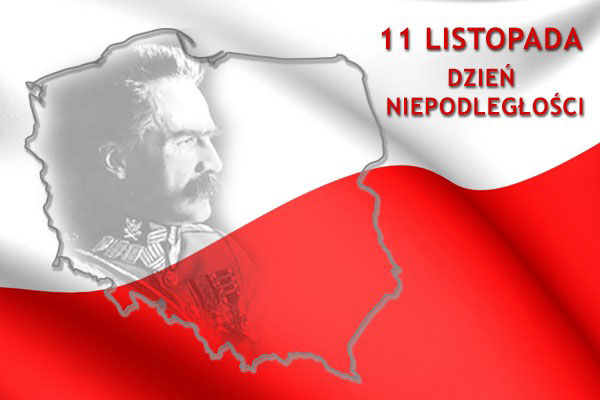 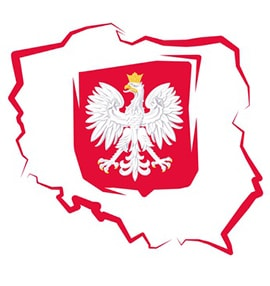 PAMIĘTAJMY...
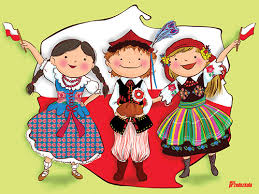 JESTEM POLAKIEM   :)
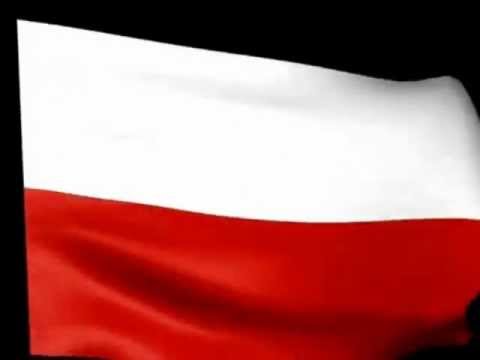 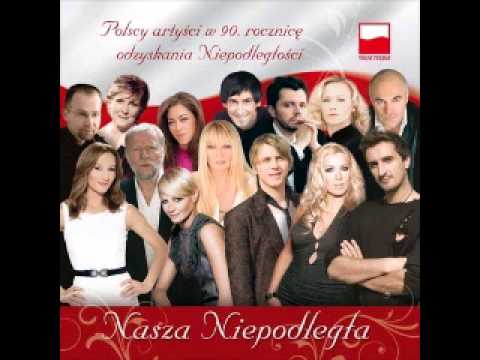 DZIĘKUJEMY